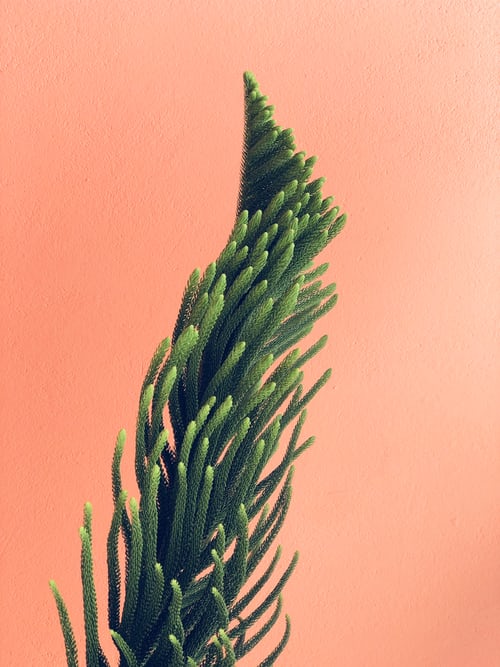 M.Sc. SLP PGS3-A-EvRe
31977
 Event Related Potentials In 
 Speech & Language